Harper Adams R Users Group
(HARUG!)
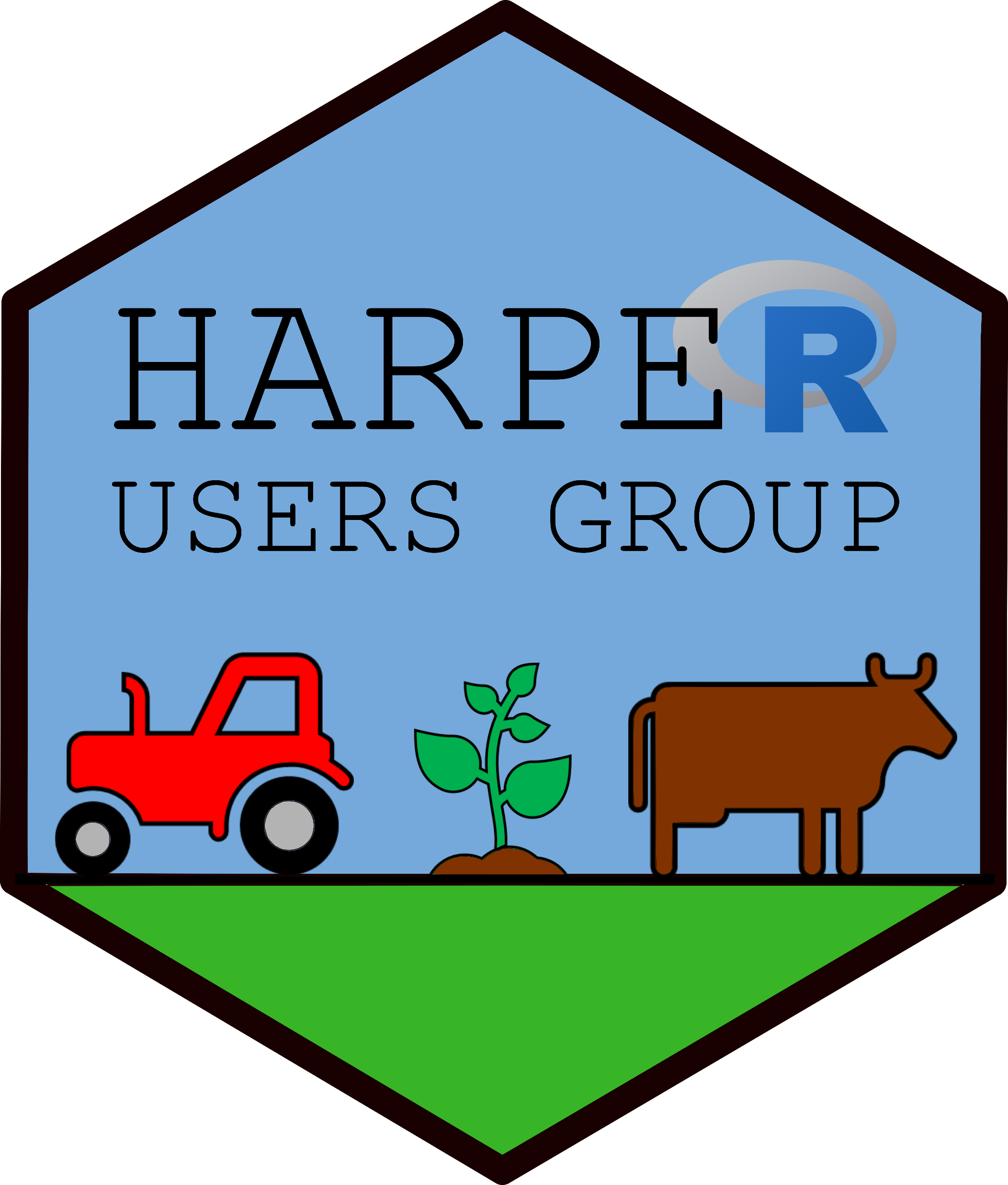 2019.12.11
1:10p - 3pm
Room WG4
Ed HARUG!  ::  http://operorgenetic.com/wp/?page_id=519
Joe HARUG!  ::  https://harug.netlify.com/
HARUG! Slack site  ::  https://harper-adams-rug.slack.com/
Today
-Talk: R MotivatorTM (Joe Roberts)

-Quick stats: simple ANOVA in R

-Tool tip: Jamovi

-Seasonal: R code advent calendar!
-Talk: R MotivatorTM (Joe Roberts)
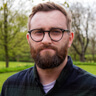 -Quick stats: simple ANOVA in R
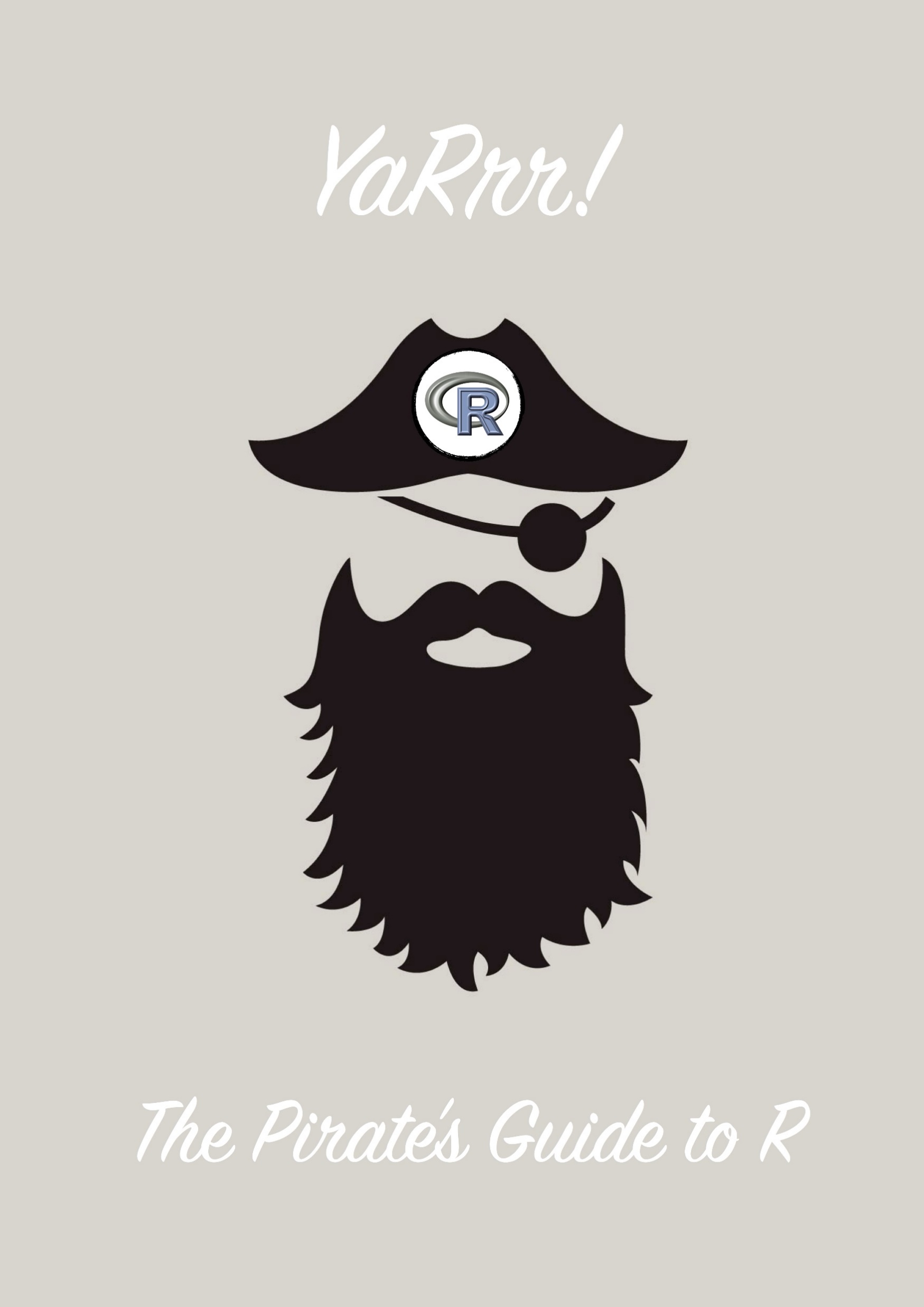 https://bookdown.org/ndphillips/YaRrr/

Good, (if irreverent) basic R and intro stats book

Free and open source

We will do sections 14.1- 14.3
-Quick stats: simple ANOVA in R
What is ANOVA?
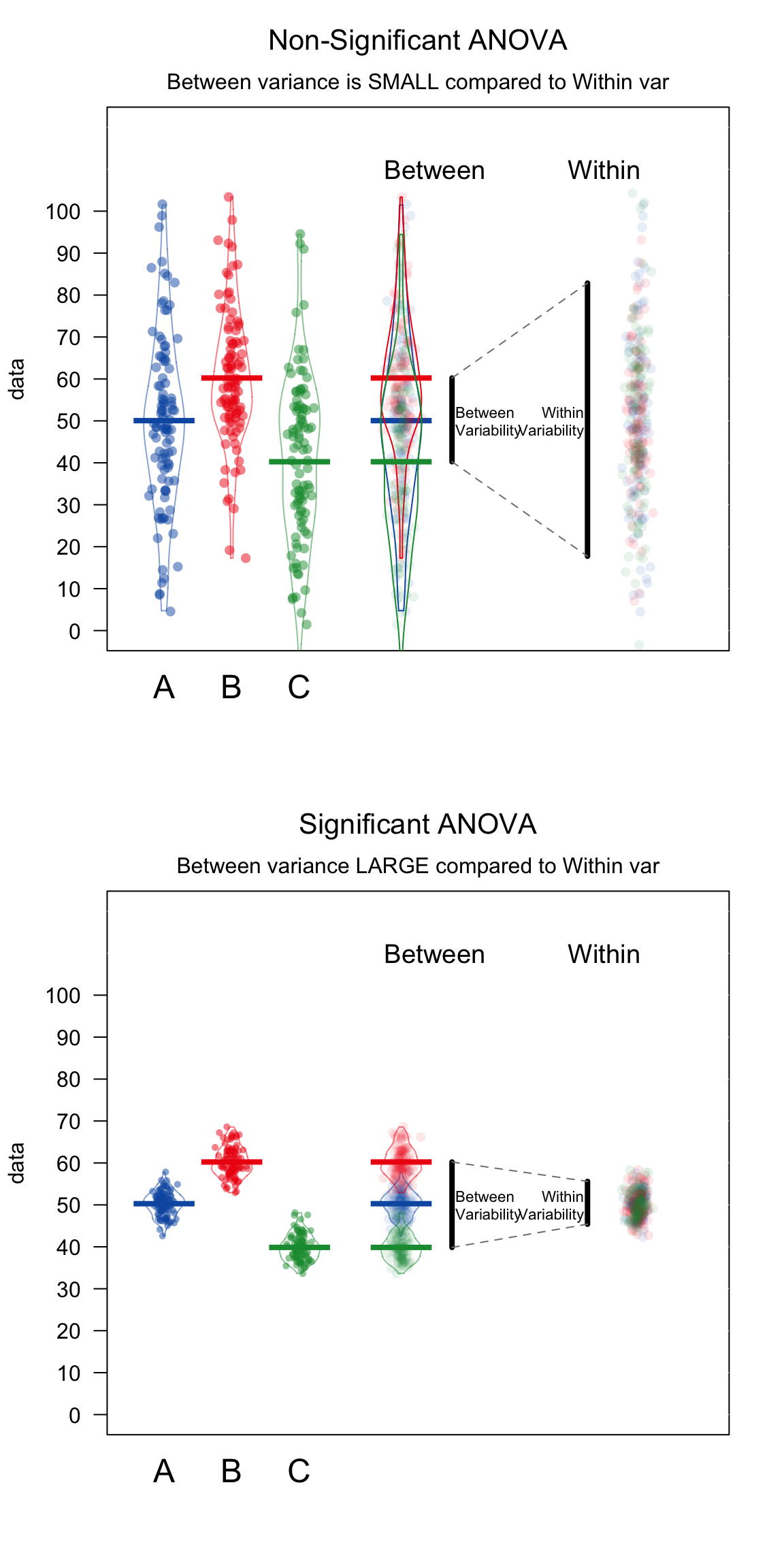 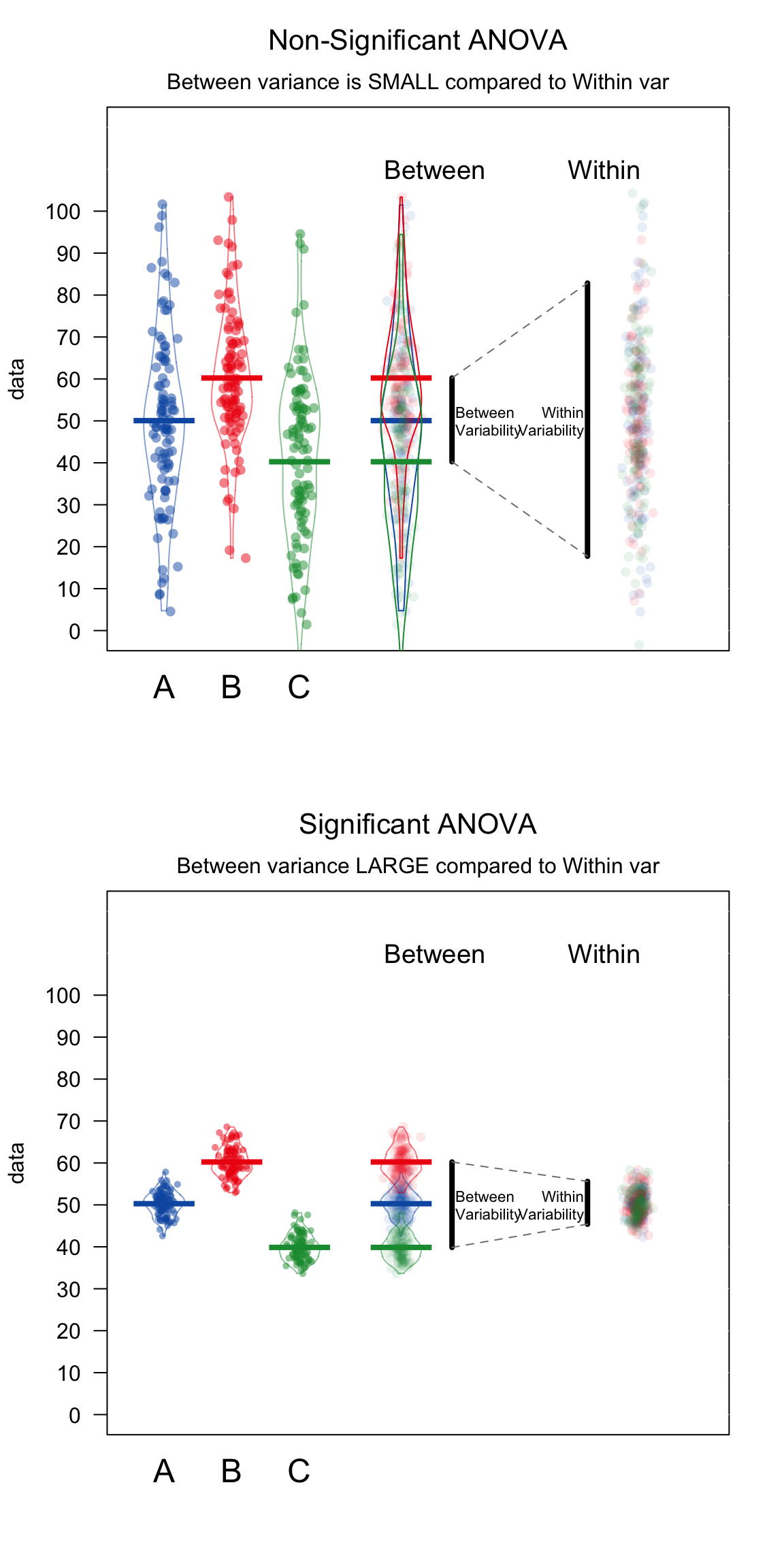 -Quick stats: simple ANOVA in R
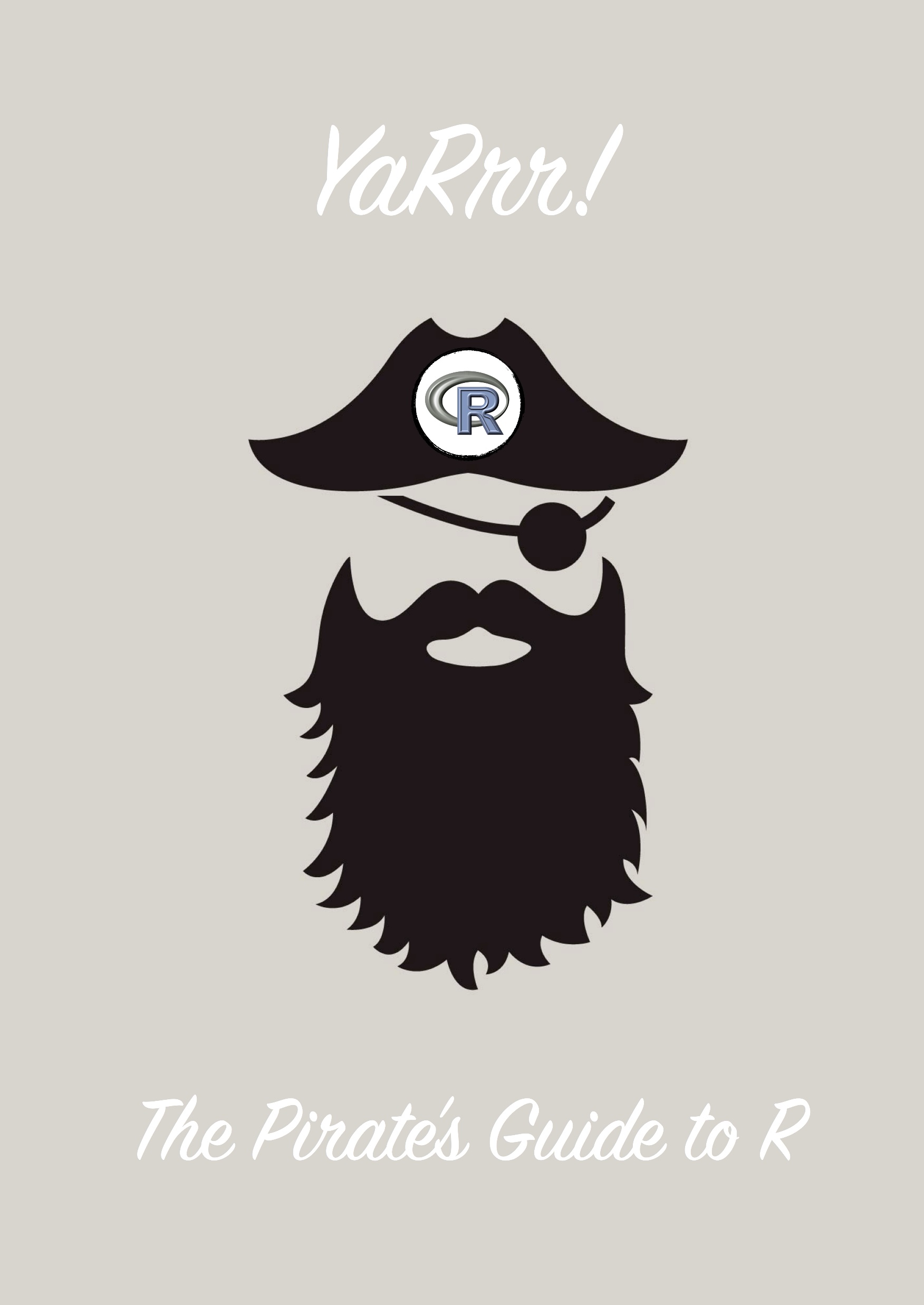 Steps for data analysis

01 Explore your data

02 Graph your data (matching experimental design)

03 Test assumptions

04 Evaluate hypotheses (primary, …secondary)

05 Perform and communicate results
Possible questions

(statistical formula special mention)
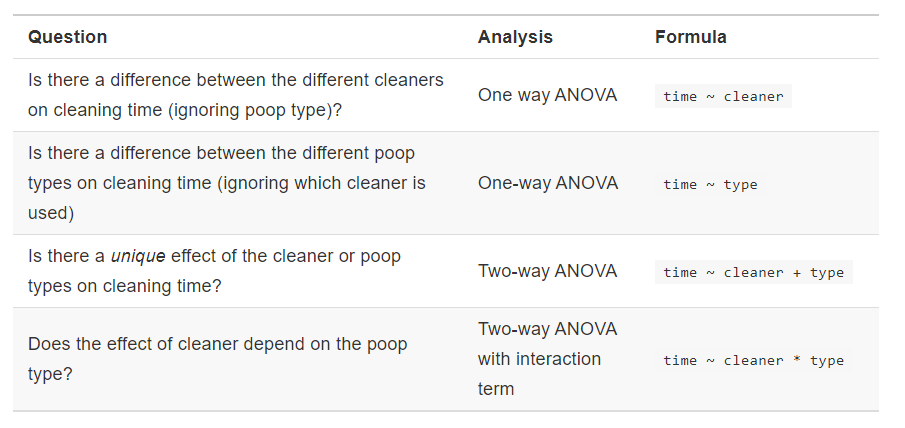 -Tool tip: Jamovi.org
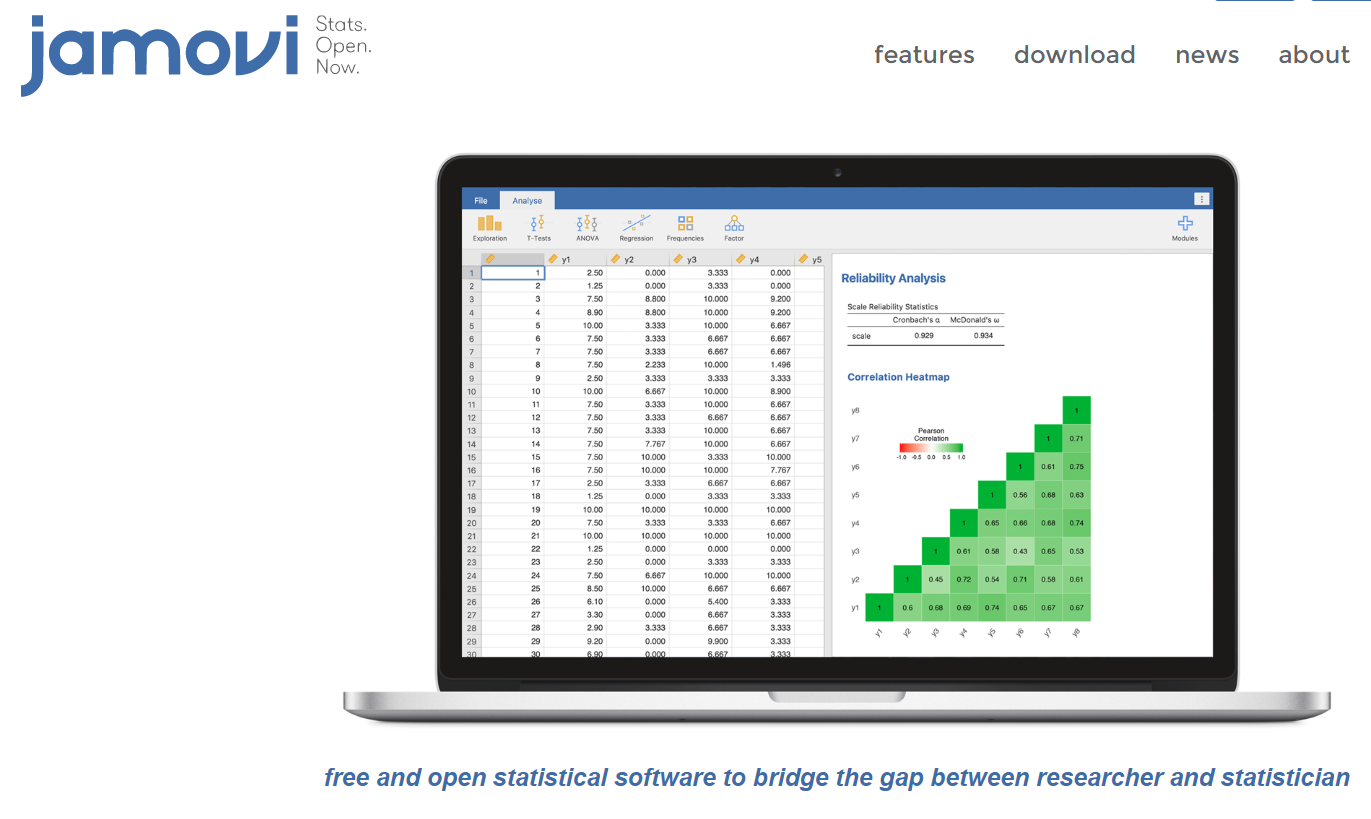 -Tool tip: Jamovi.org
Built on R engine (under the hood)

-easier to learn than, e.g. SPSS, Genstat

-free, open source, reproducible workflow

-free,  platform specific textbook and videos
https://www.jamovi.org/user-manual.html
https://blog.jamovi.org/2018/10/25/learning-statistics-with-jamovi.html
https://www.youtube.com/watch?v=mZomeS0tLxY

-has all advantages of the R universe; none of the disadvantages of SPSS, Genstat, etc.

-I will exclusively teach with this to BSc and MSc; researchers could start here too
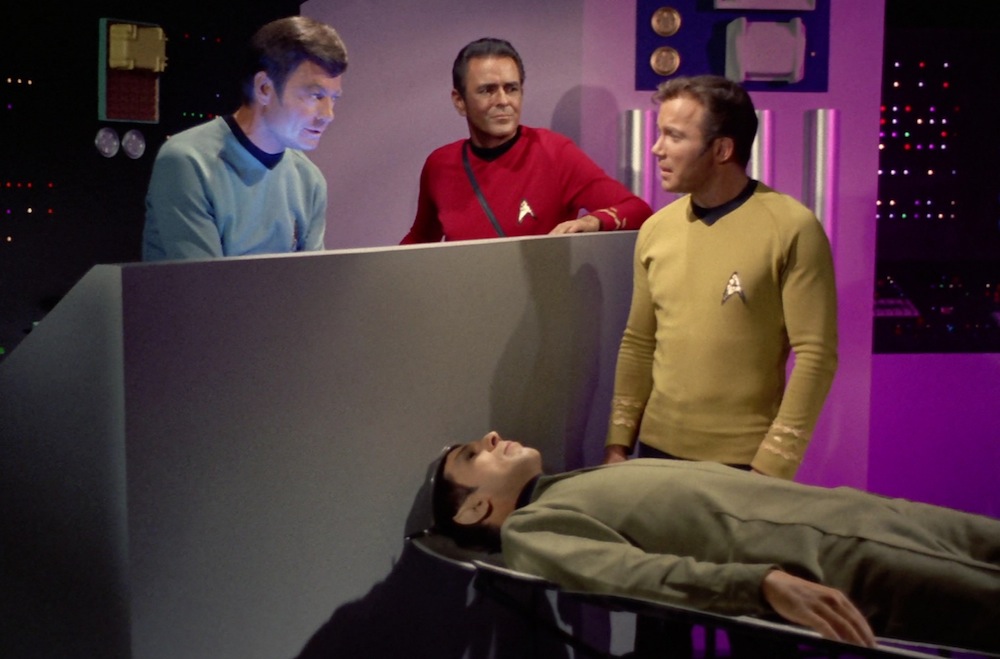 Vulcan brain transplant
So simple a child could do it
-Seasonal: R code advent calendar!
Learn R a little at a time
https://kiirstio.wixsite.com/kowen/post/the-25-days-of-christmas-an-r-advent-calendar
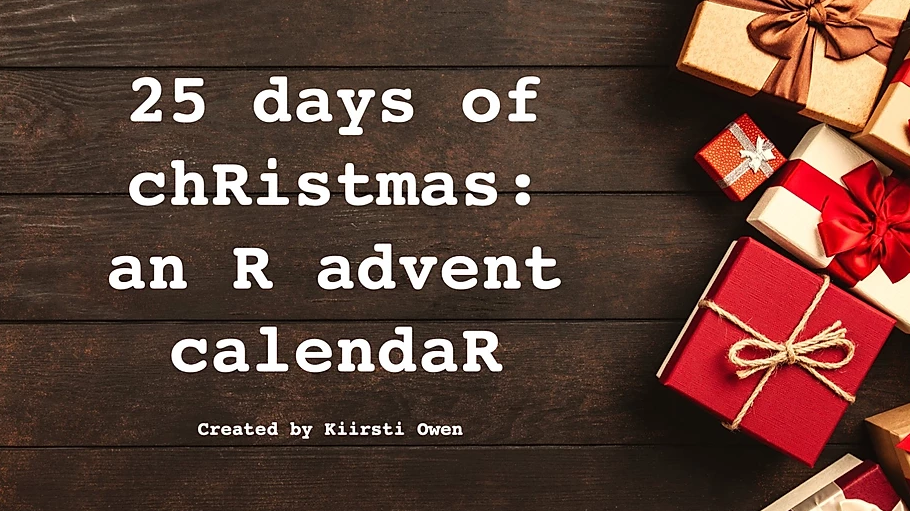 -Seasonal: R code advent calendar!
For something a little more challenging, try this in R
https://adventofcode.com/
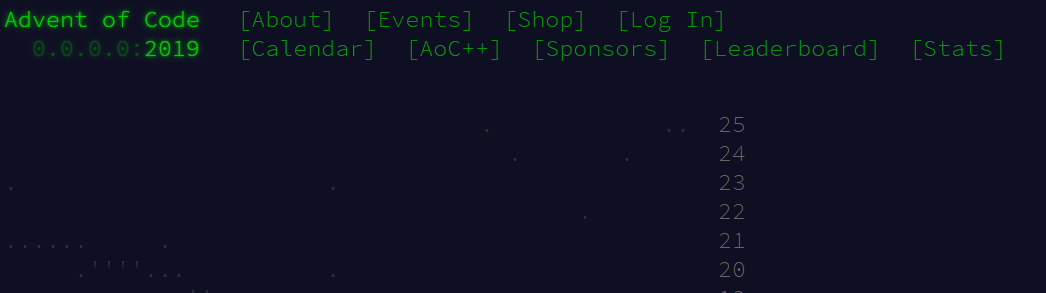 -Seasonal: R code advent calendar! Day 1
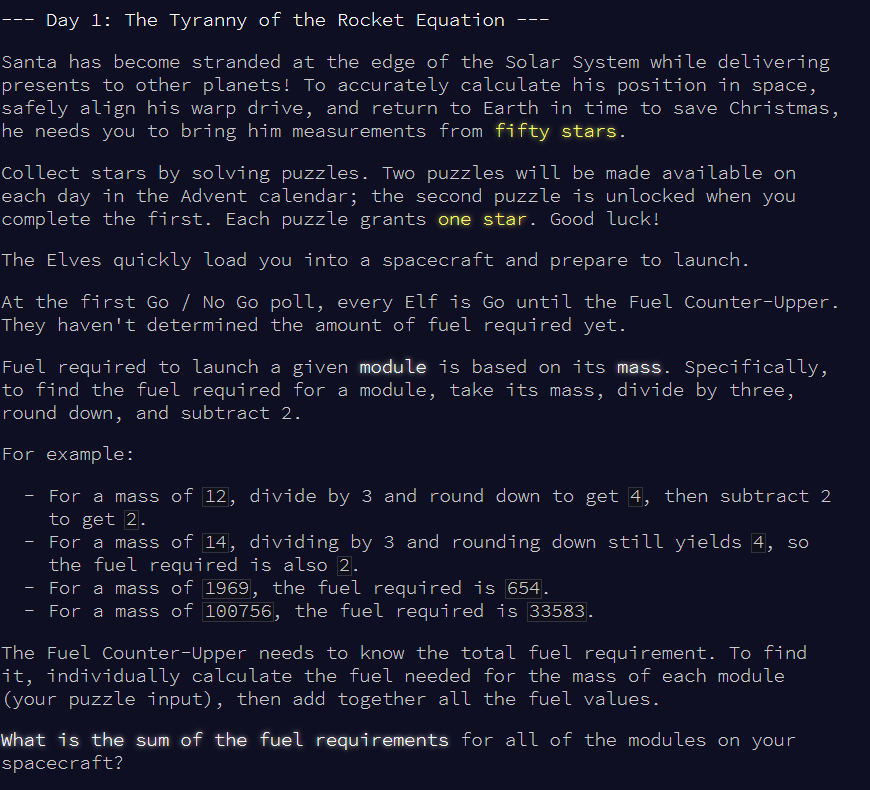 2020.01.15
1:10p - 3pm
Room M47
Next time:
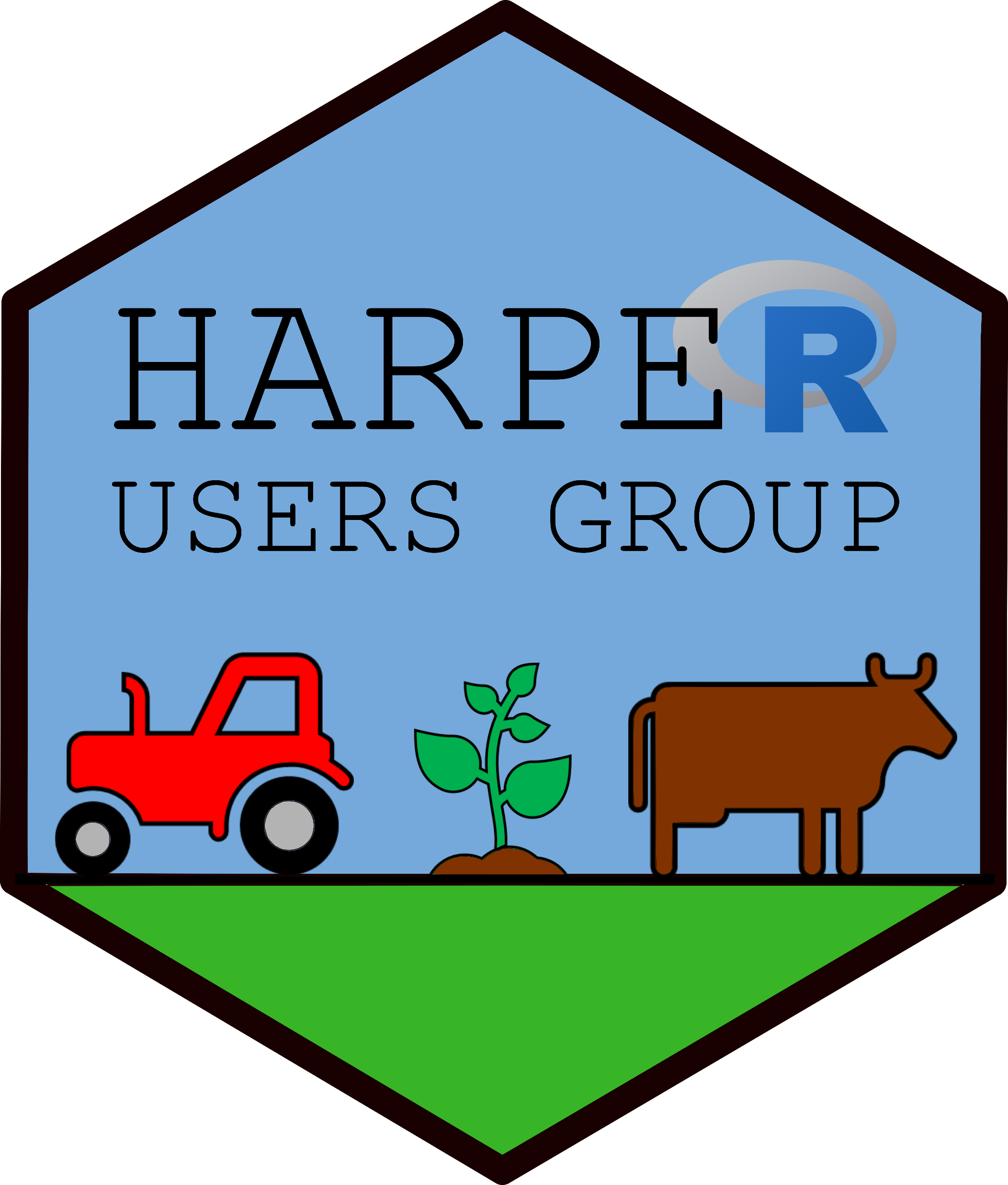 Presentation: (Joe Blackshaw-Crosby)
Adventures with ggplot2 in R

Quick stats: {agricolae} exp design

Tool tip: ?
Ed HARUG!  ::  http://operorgenetic.com/wp/?page_id=519
Joe HARUG!  ::  https://harug.netlify.com/
HARUG! Slack site  ::  https://harper-adams-rug.slack.com/